Ona tili
9-sinf
Mavzu: Nisbiy so‘zli ergashgan qo‘shma gaplar
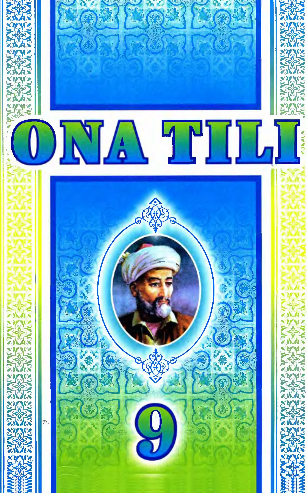 Umirov Javlon MuxamedovichToshkent viloyati  O‘rta Chirchiq tumani 21-umumiy o‘rta ta’lim maktabi o‘qituvchisi
Mustahkamlash
Shuni angladimki, inson qobiliyati cheksiz ekan.
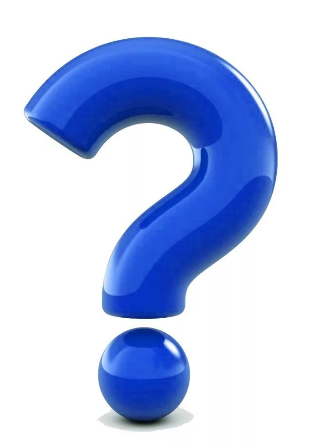 Nimani angladim?
- - - - - -
To‘ldiruvchi ergash gapli qo‘shma gap
Mustahkamlash
Shunisi ayonki, kitobsiz inson hayoti bo‘m-bo‘sh.
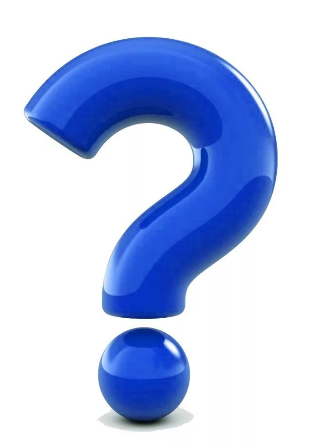 Nimasi ayon?
Ega ergash gapli qo‘shma gap
Mustahkamlash
Foydasi shuki, odamlar adolat borligiga ishonishadi.
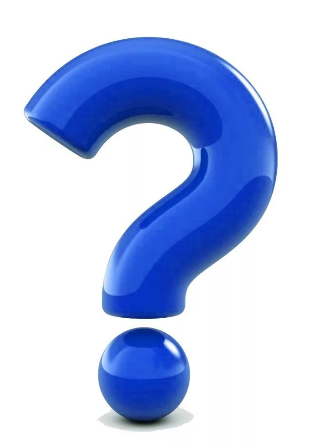 Foydasi qaysi?
========
Kesim ergash gapli qo‘shma gap
Mustahkamlash
Yordam shundan iboratki, seni boshliq bilan uchrashtirib qo‘yaman.
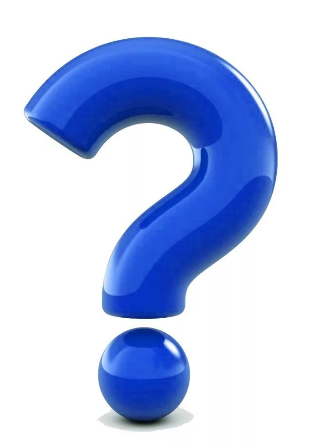 Yordam nima?
========
Kesim ergash gapli qo‘shma gap
Mustahkamlash
Biz istaymizki, kadrlarimiz rivojlangan davlatlarning mutaxassislaridan kam bo‘lmasin.
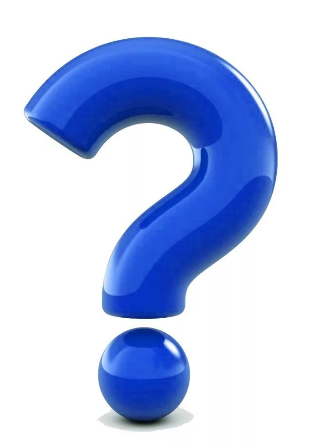 Nimani istaymiz?
- - - - - -
To‘ldiruvchi ergash gapli qo‘shma gap
Nisbiy so‘zli ergashgan qo‘shma gaplar
So‘roq 
olmoshlari
Ko‘rsatish 
olmoshlari
Kim, nima, qaysi, qachon, qancha, qayer, qanday
U, shu, o‘sha, shunda, shuncha, shu yer, shunday
-sa
Nisbiy so‘zli ergashgan qo‘shma gaplar
Kim …  -sa, u  … .
Kishilik olmoshi
Nima  …  -sa, o‘sha  … .
Ko‘rsatish olmoshi
Kim  …  -sa, o‘zi  … .
O‘zlik olmoshi
Nisbiy so‘zli ergashgan qo‘shma gaplar
Bosh gap tarkibidagi nisbiy so‘zning, ya’ni olmoshning sintaktik vazifasiga qarab qo‘shma gap turi aniqlanadi. Masalan: ega ergash gapli qo‘shma gap, to‘ldiruvchi ergash gapli qo‘shma gap singari.
Nisbiy so‘zli ergashgan qo‘shma gaplar
Nisbiy so‘zli ergashgan qo‘shma gaplar havola bo‘lakli qo‘shma gaplar deb ham ataladi.
Kimning himmati baland bo‘lsa, uning qadr-qimmati ham baland bo‘ladi.
Nisbiy so‘zli ergashgan qo‘shma gaplar
Kim harakat qilsa, u   baraka topadi.
‗‗‗‗‗‗‗‗‗‗‗‗‗‗‗‗
___
Ega ergash gapli qo‘shma gap
Nisbiy so‘zli ergashgan qo‘shma gaplar
Kimning ko‘ngli ochiq bo‘lsa, 
uning el o‘rtasidagi martabasi ulug‘ bo‘ladi.
⁓⁓⁓⁓⁓⁓⁓
Aniqlovchi ergash gapli qo‘shma gap
Nisbiy so‘zli ergashgan qo‘shma gaplar
Kim musobaqada g‘olib bo‘lsa, yutuq o‘shaniki.
‗‗‗‗‗‗‗‗‗‗‗‗
Kesim ergash gapli qo‘shma gap
118-mashq
1. Siz Hindistonda          ko‘rgan bo‘lsangiz, 		  hammasini jam etib, bir kitob yozmog‘ingiz darkor.
neniki
shularning
2. Qalandarov yugurdagini “Eshon, hoy!” deb chaqirganda, Saida            xursand bo‘lgan bo‘lsa, hujrani ko‘rib                    ta’bi tirriq bo‘ldi.
qanchalik
shunchalik
119-mashq
Kim
1.       chaqqon va tez harakat qilsa, yutuq     	         bo‘ladi.
o‘shaniki
‗‗‗‗‗‗‗‗‗‗‗‗‗‗‗
Kesim ergash gapli qo‘shma gap
119-mashq
2. Sen birodaringni                  yaxshi ko‘rsang,
Tangri ham seni                      yaxshi ko‘radi.
qanchalik
shunchalik
‗‗‗‗‗‗‗‗‗‗‗‗‗
……………
Hol ergash gapli qo‘shma gap
120-mashq
1. Kimning aqli ko‘p bo‘lsa, ayblari yashirin va do‘stlari ko‘p bo‘ladi.
uning
Aqli ko‘p bo‘lganning ayblari yashirin va do‘stlari ko‘p bo‘ladi.
120-mashq
2. Kimki shoshilmay, aql-u tadbir bilan ish tutsa, u o‘z maqsadlariga oson erishadi.
Kimki
u
Shoshilmay, aql-u tadbir bilan ish tutgan odam o‘z maqsadlariga oson erishadi.
Savollar
1. Qanday gaplarga nisbiy so‘zli ergashgan qo‘shma gaplar deyiladi?
2. Qo‘shma gap tarkibidagi qanday so‘zlar nisbiy so‘zlar sanaladi?
3. Nisbiy so‘zli ergashgan qo‘shma gap qismlari qanday tinish belgisi bilan ajratib yoziladi?
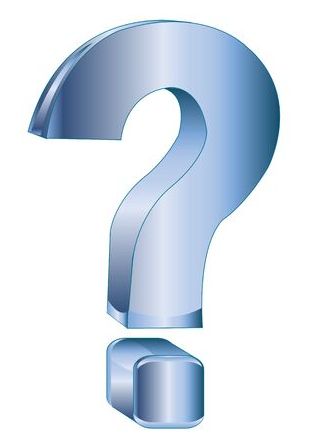 Mustaqil bajarish uchun topshiriq
122-mashq. Nisbiy so‘zli qo‘shma gaplarni ko‘chiring. Bosh gap tarkibidagi nisbatlanayotgan olmoshning qaysi gap bo‘lagi vazifasida kelayotganini va shunga ko‘ra ergash gapning turini ayting.
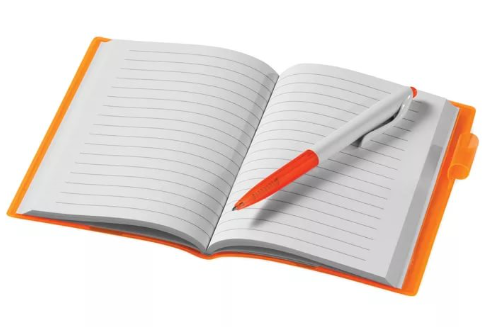